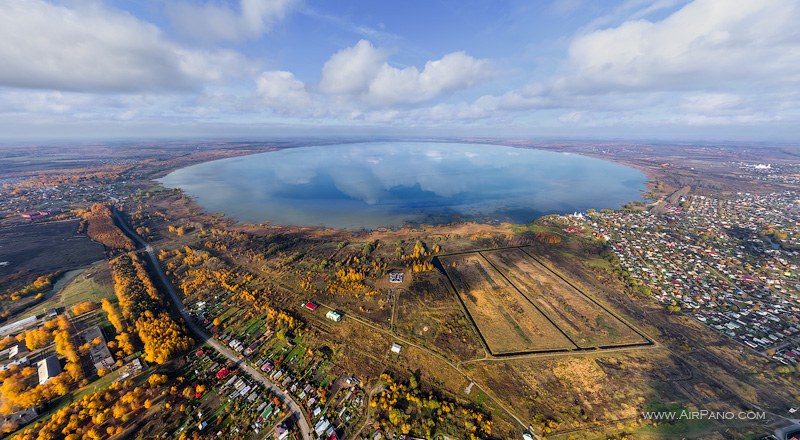 О ситуации, связанной с  немедицинским  потреблением  психоактивных веществ взрослыми  лицами в г.Переславле – Залесском  Ярославской области
Заместитель главного врача
 ГБУЗ ЯО «Ярославская областная клиническая 
наркологическая больница» – Зиновьева М.А.
РАСПРОСТРАНЕННОСТЬ НАРКОМАНИИ
В СУБЪЕКТАХ ЦФО (2016г)
ПО ДАННЫМ ОБЛАСТНОГО БЮРО СУДЕБНО-МЕДИЦИНСКОЙ ЭКСПЕРТИЗЫ  В  ЯРОСЛАВСКОЙ  ОБЛАСТИ
Летальность от передозировки наркотиками
Из числа лиц, умерших от передозировки наркотиками, учетных больных с диагнозом наркомания:
 в 2012г  – 4 человек.
 в 2013г  – 7 человек,
 в 2014г  – 11 человек,
 в 2015г  – 21 человек,
 в 2016г  –  5 человек
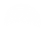 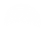 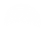 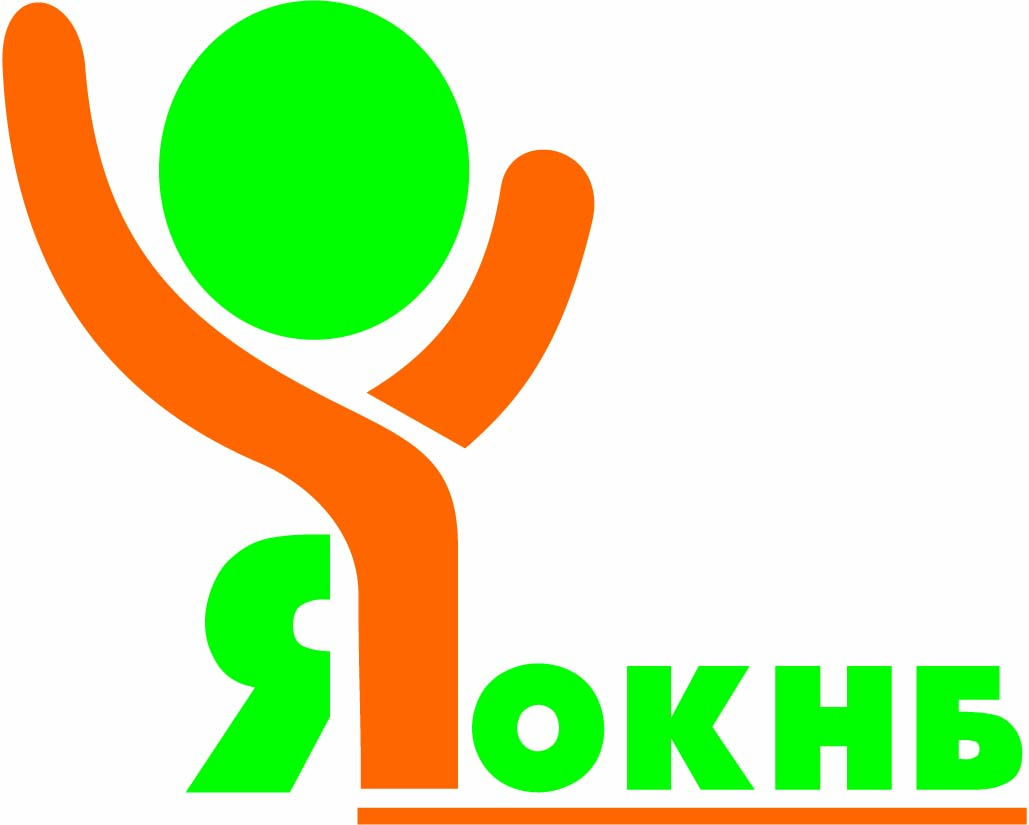 ДИНАМИКА  СТРУКТУРЫ  ПОТРЕБЛЕНИЯ  НАРКОТИЧЕСКИХ СРЕДСТВ
Ярославская область
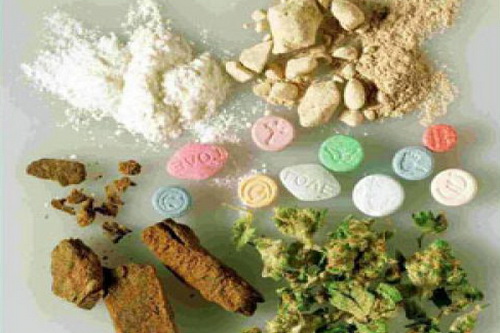 Опиаты
Несколько ПАВ
Другие виды наркотиков
2016г
2008г
6%
2%
55,3%
39,5%
92%
45%
5,2%
Число зарегистрированных больных с синдромом зависимости от наркотиков ( на 100 000 населения)
Число зарегистрированных больных с   пагубным употреблением наркотиков    
  ( на 100 000 населения)
РФ
ЦФО
ЯО
Ярославская область.
В 2012г число зарегистрированных больных -  
20 500 человек.
В 2016г число зарегистрированных больных -  
20 020 человек.
2012 год
2016 год
Г. Переславль - Залесский
В 2016г число зарегистрированных больных -  
833 человека.
В 2012г число зарегистрированных больных -  
890 человек.
2012 год
2016 год
Зарегистрировано больных в Ярославской области
СИНДРОМ  ЗАВИСИМОСТИ  ОТ  НАРКОТИКОВ  (НА 10 ТЫС.НАСЕЛЕНИЯ)
Пагубное употребление наркотиков 
(НА 10 ТЫС.НАСЕЛЕНИЯ)
Число больных наркологическими расстройствами, зарегистрированных наркологическими учреждениями Ярославской области  (на 10 000 населения)
В 2016 году в России было зарегистрировано 2 406 702 (2 651 579 в 2015г) человек с психическими и поведенческими расстройствами, связанными  с  употреблением ПАВ
В 2016 году число больных с наркологическими расстройствами в регионе составило 1,6% от общей численности населения, что ниже среднероссийского показателя   (РФ в 2015г. – 1,8 %)
Число наркологических больных в Ярославской области,  зарегистрированных с  диагнозом:
Число наркологических больных в Переславском районе,  зарегистрированных с  диагнозом:
ЧИСЛО  НЕСОВЕРШЕННОЛЕТНИХ, СОСТОЯЩИХ ПОД НАБЛЮДЕНИЕМ, 
С  ДИАГНОЗОМ НАРКОЛОГИЧЕСКОГО РАССТРОЙСТВА
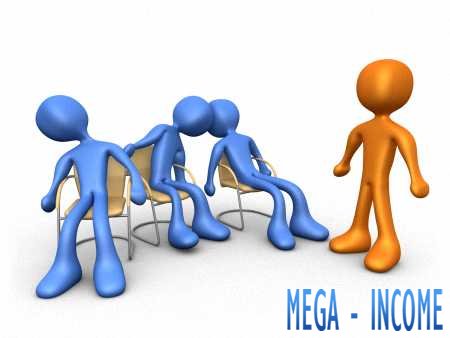 Ярославская область
г. Переславль - Залесский
ЧИСЛО  больных, пролеченных в стационаре 
С  ДИАГНОЗОМ НАРКОЛОГИЧЕСКОГО РАССТРОЙСТВА
Все лечившиеся от наркомании  – жители г.Переславля-Залесского.
4 женщины прошли стационарное лечение по социальной программе в 2014 и 2015гг (1 и 3 соответственно)
КОЛИЧЕСТВО ОСВИДЕТЕЛЬСТВОВАНЫХ ВОДИТЕЛЕЙ ТРАНСПОРТНЫХ СРЕДСТВ НА СОСТОЯНИЕ ОПЬЯНЕНИЯ (жители  г.Ярославля)
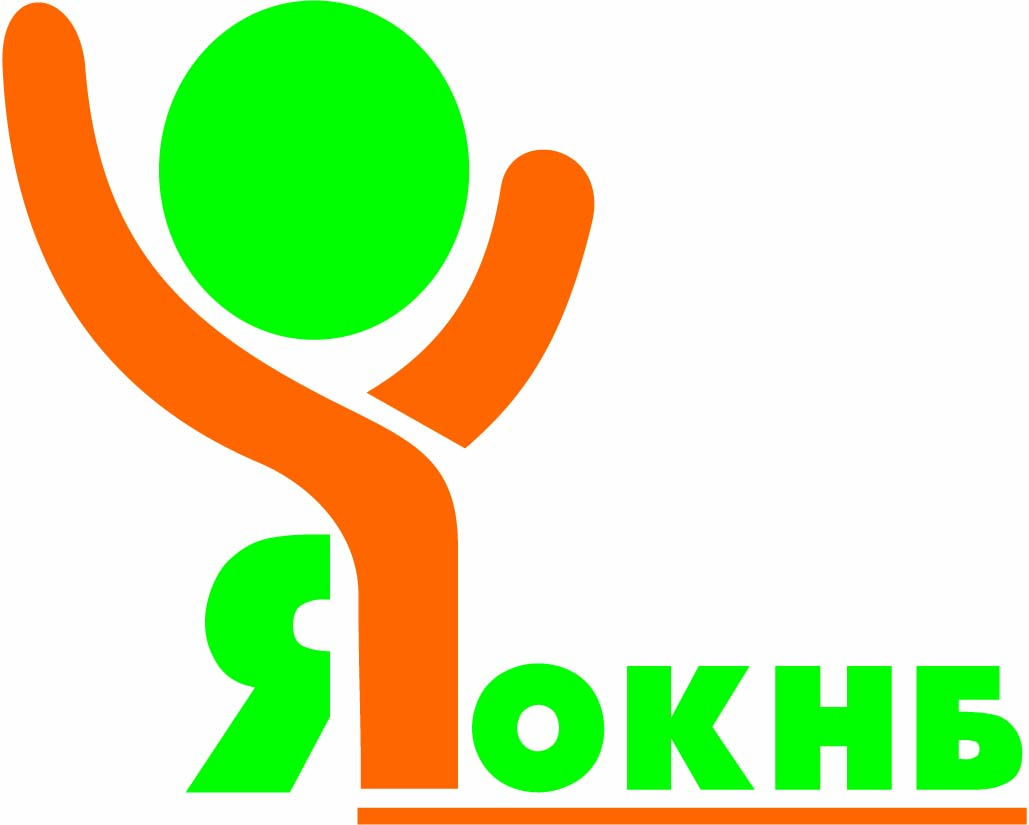 КОЛИЧЕСТВО  ОСВИДЕТЕЛЬСТВОВАНЫХ  ВОДИТЕЛЕЙ  ТРАНСПОРТНЫХ  СРЕДСТВ  
НА  СОСТОЯНИЕ ОПЬЯНЕНИЯ  ЗА 2016 года (жители  Переславского района)
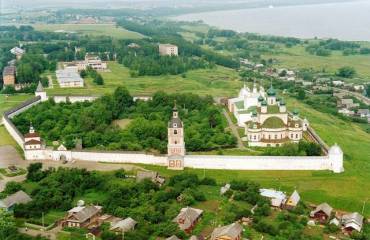 СПАСИБО  ЗА  ВНИМАНИЕ.